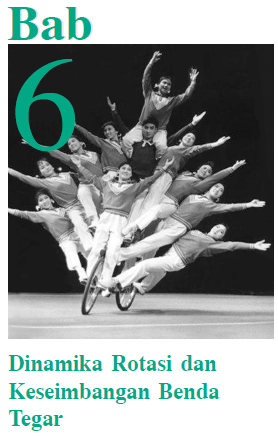 Kemampuan dasaryang akan anda miliki setelah mempelajari bab ini adalah sebagai berikut.
Dapat memformulasikan hubungan antara konsep torsi, momentum sudut, dan momen inersia berdasarkan hukum II Newton serta penerapannya dalam masalah benda tegar.
Dinamika Rotasi
Keseimbangan Benda Tegar
Titik Berat
Dinamika Rotasi
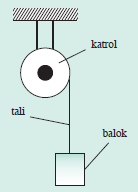 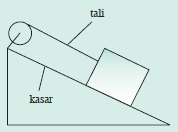 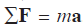 Resultan gaya dapat menyebabkan gerak translasi dan rotasi (berputar terhadap suatu poros tertentu). 
Torsi, yaitu ukuran kecenderungan sebuah gaya untuk memutar suatu benda tegar terhadap suatu titik poros tertentu.
Torsi dan Momen Inersia
Apakah Torsi Itu?
Lengan momen (atau lengan torsi) dari sebuah gaya F terhadap suatu poros melalui P didefinisikan sebagai panjang garis yang ditarik dari titik poros P sampai memotong tegak lurus garis kerja gaya F.
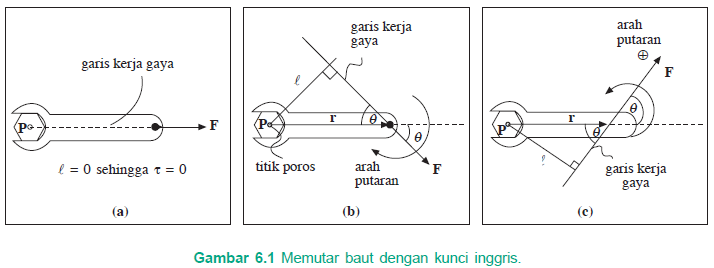 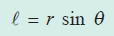 Torsi
Torsi (atau momen gaya) terhadap suatu poros P didefinisikan sebagai hasil kali besar gaya F dan lengan momennya.
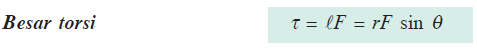 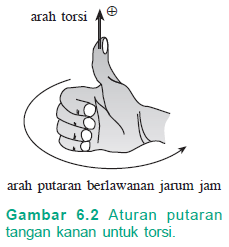 Aturan Putaran Tangan Kanan untuk Torsi
Putar keempat jari yang dirapatkan dri arah kepala vektor gaya F menuju ke arah poros rotasi melalui sudut terkecil, maka arah ibu jari menunjuk menyatakan arah torsi.
Apakah Momen Inersia itu?
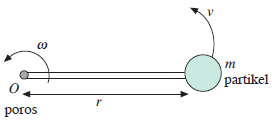 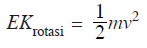 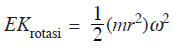 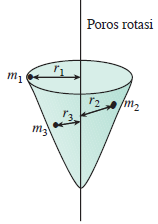 Momen inersia dari sebuah partikel bermassa m didefinisikan sebagai hasil kali massa partikel m dengan kuadrat jarak tegak lurus partikel dari titik poros (r²).
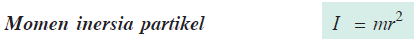 Benda tegar disusun oleh banyak partikel .
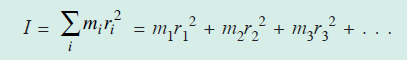 Momen Inersia Benda Tegar dengan Massa Terdistribusi Kontinu
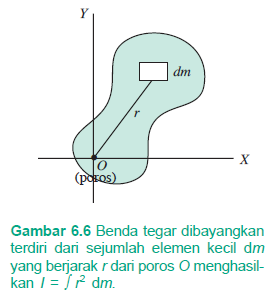 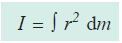 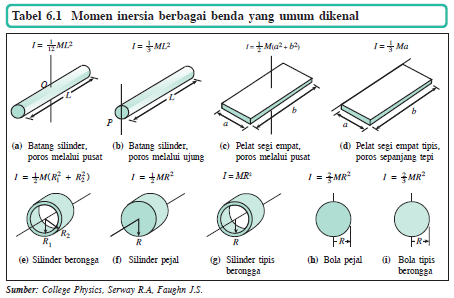 Kaitan Torsi dengan Percepatan Sudut
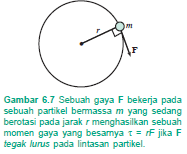 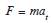 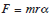 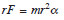 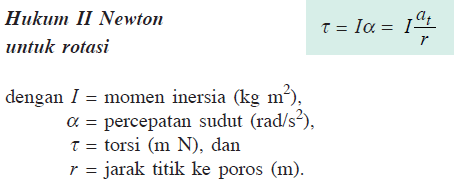 Analisis Masalah Dinamika Rotasi Benda Tegar
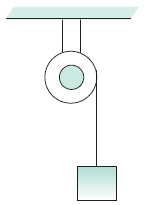 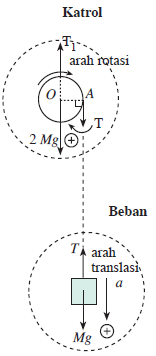 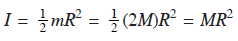 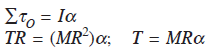 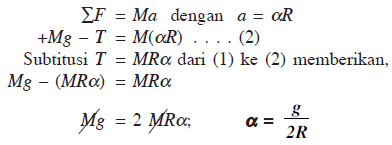 Pemecahan Masalah Dinamika Rotasi dengan Hukum Kekekalan Energi
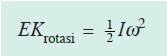 Energi Kinetik Rotasi
Energi Kinetik Benda yang Menggelinding
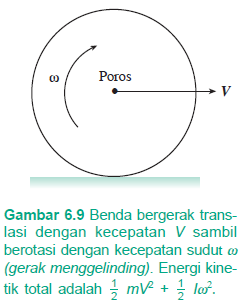 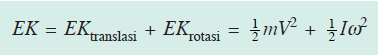 Hukum Kekekalan Momentum Sudut
Apakah Momentum Sudut Itu ?
Analog dengan momentum linear adalah momentum sudut.
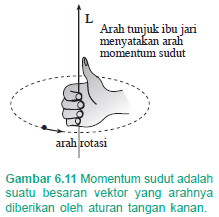 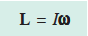 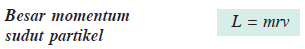 Kaitan antara Momentum Sudut dengan Torsi
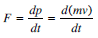 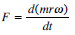 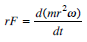 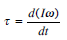 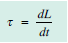 Formulasi Hukum Kekekalan Momentum Sudut pada Gerak Rotasi
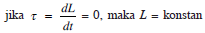 Hukum kekekalan momentum sudut berbunyi: jika tidak ada resultan momen gaya luar yang bekerja pada sistem (Στ = 0), momentum sudut sistem adalah kekal (tetap besarnya).
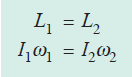 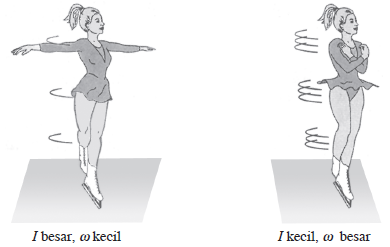 Keseimbangan Statis Sistem Partikel
Benda dianggap sebagai suatu titik materi. Semua gaya yang bekerja pada benda dianggap bekerja pada titik materi tersebut, gaya yang bekerja pada partikel hanya menyebabkan gerak translasi.
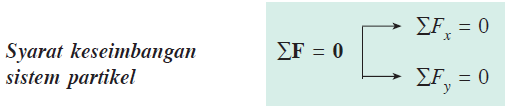 Syarat Keseimbangan Statis Benda Tegar
Suatu benda tegar berada dalam keseimbangan statis bila mula-mula benda dalam keadaan diam dan resultan gaya pada benda sama dengan nol, serta torsi terhadap titik sembarang yang dipilih sebagai poros sama dengan nol.
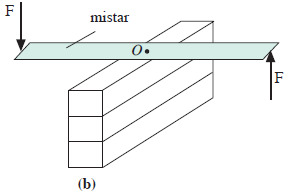 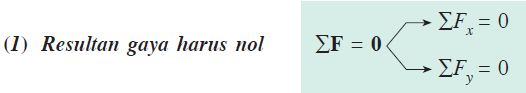 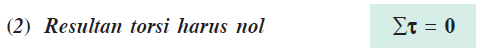 Analisis Masalah Keseimbangan Benda Tegar
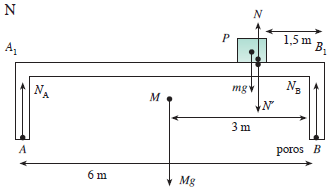 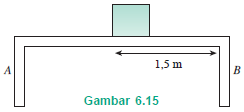 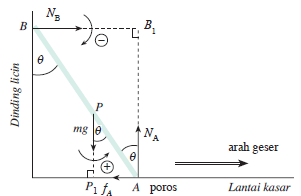 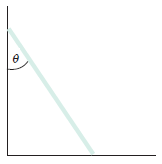 Apakah Titik Berat Itu?
Titik berat sebagai suatu titik di mana resultan gaya gravitasi partikel-partikel terkonsentrasi pada titik ini.
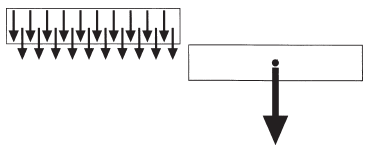 Bagaimana Menentukan Letak Titik Berat?
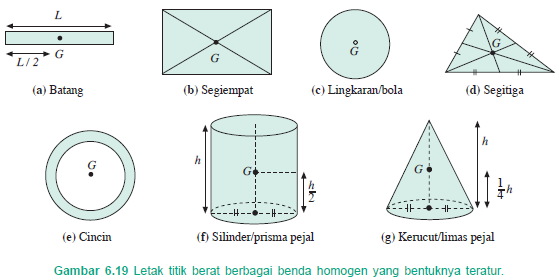 Letak Titik Berat Benda secara Kuantitatif
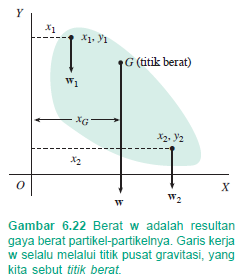 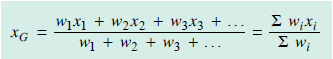 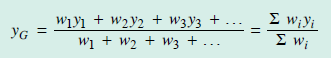 Mengapa Titik Berat Sering Diidentikkan dengan Pusat Massa?
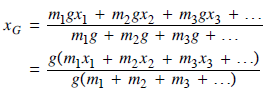 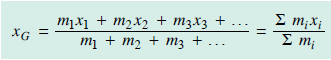 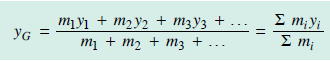 Jenis-jenis Keseimbangan
Keseimbangan Stabil
Keseimbangan yang dialami benda di mana sesaat setelah gangguan kecil dihilangkan, benda akan kembali ke kedudukan keseimbangannya semula.
Keseimbangan Labil
Keseimbangan Netral atau Indiferen
Keseimbangan yang dialami benda di mana sesaat setelah gangguan kecil dihilangkan, benda tidak akan kembali ke kedudukannya semula.
keseimbangan di mana gangguan kecil yang diberikan tidak akan memengaruhi keseimbangan benda.
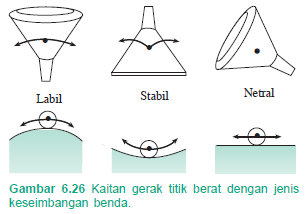 Penerapan Konsep Titik Berat dalam 
Kehidupan Sehari-hari
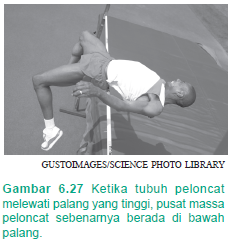 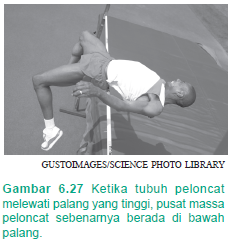 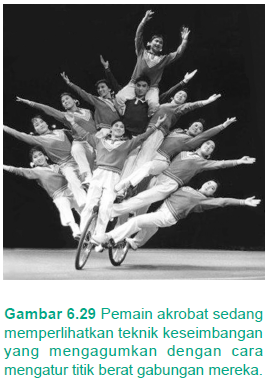 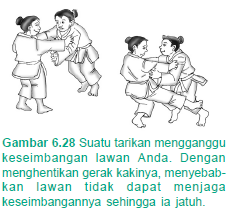 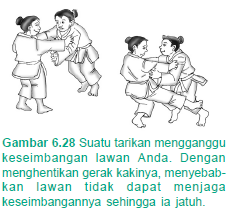